NHIỆT LIỆT CHÀO MỪNG QUÝ THẦY, CÔ GIÁO VỀ DỰ TIẾT HỌC LỚP …
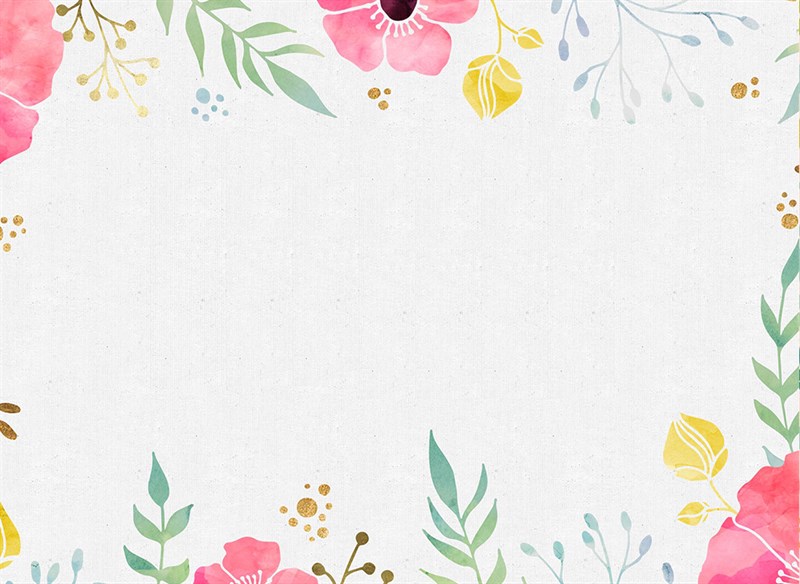 TRÒ CHƠI:
Ô CỬA BÍ MẬT
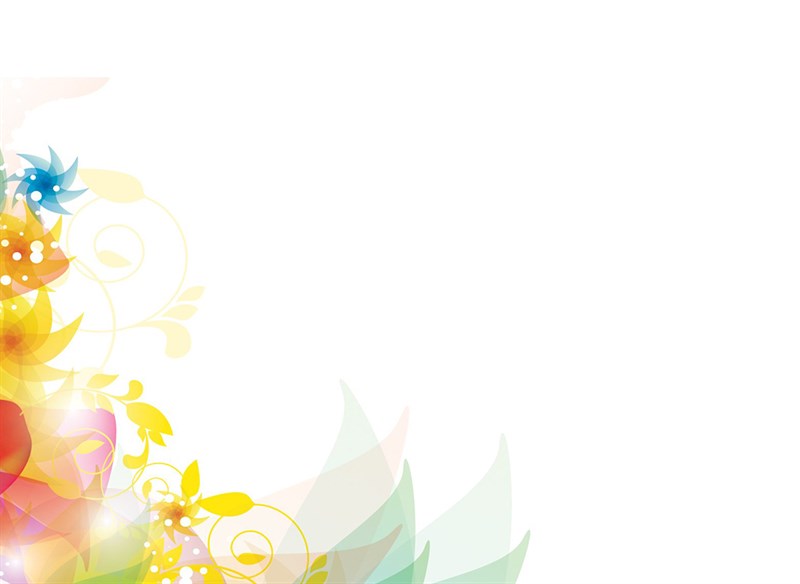 HƯỚNG DẪN TRÒ CHƠI
01
02
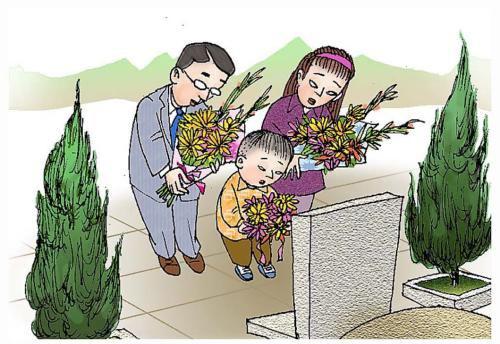 Có 4 miếng ghép tương ứng với 4 câu hỏi. Với mỗi câu trả lời đúng 1 mảnh ghép sẽ được mở ra.
KEY: ĐÂY LÀ BIỂU TƯỢNG THIÊN NHIÊN NÀO?
03
04
01
02
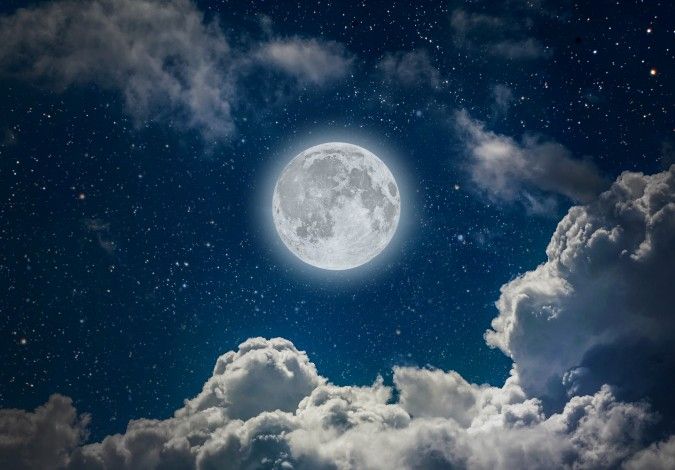 03
04
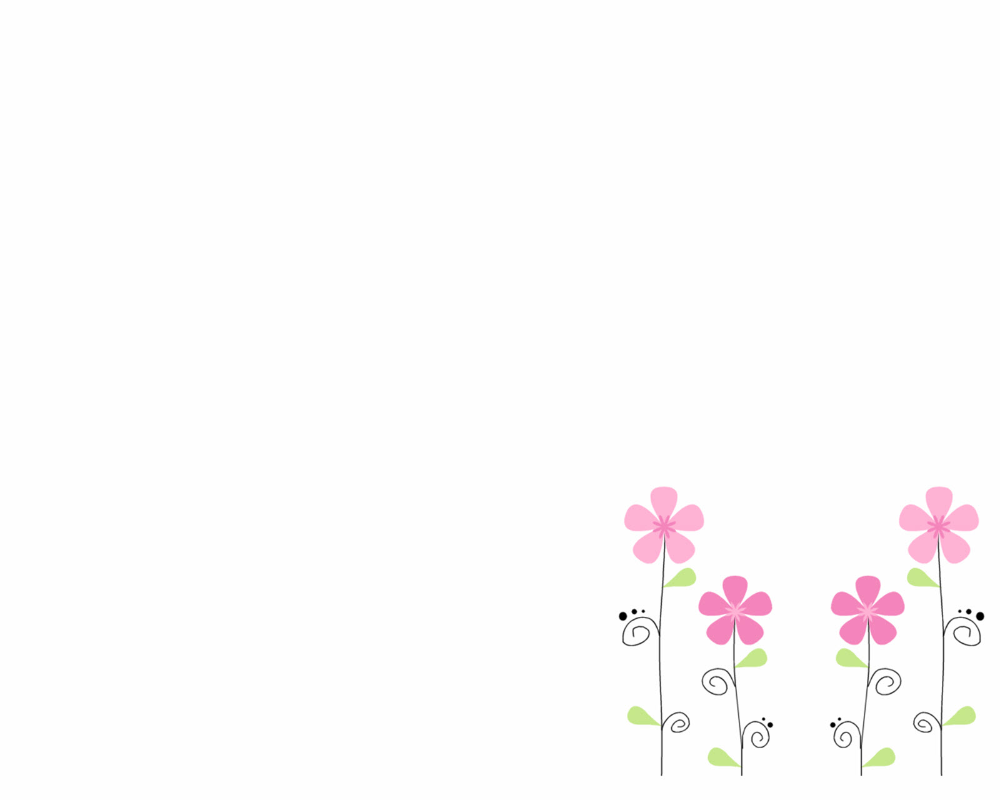 Câu hỏi số 1
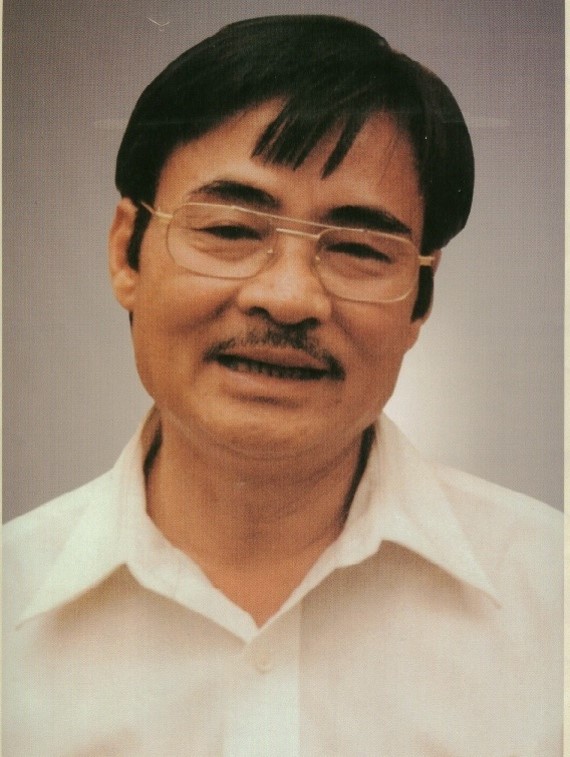 Đây là chân dung của nhà thơ nào?
Nguyễn Duy
TRỞ VỀ
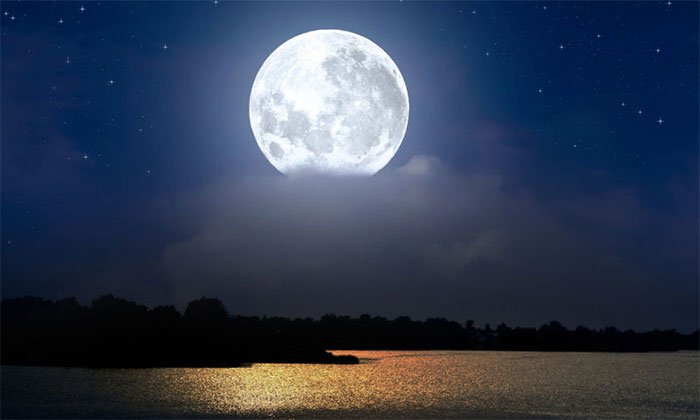 Câu hỏi số 2
Hãy kể tên ít nhất 2 bài thơ có hình ảnh trăng của Hồ Chí Minh?
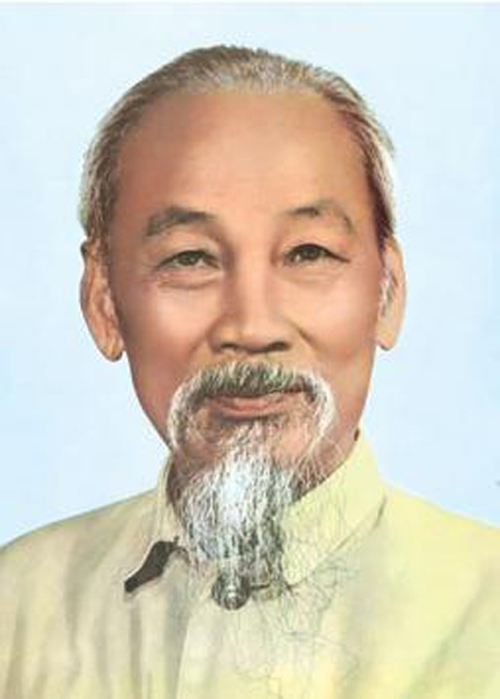 Cảnh khuya
Rằm tháng giêng
Ngắm trăng
TRỞ VỀ
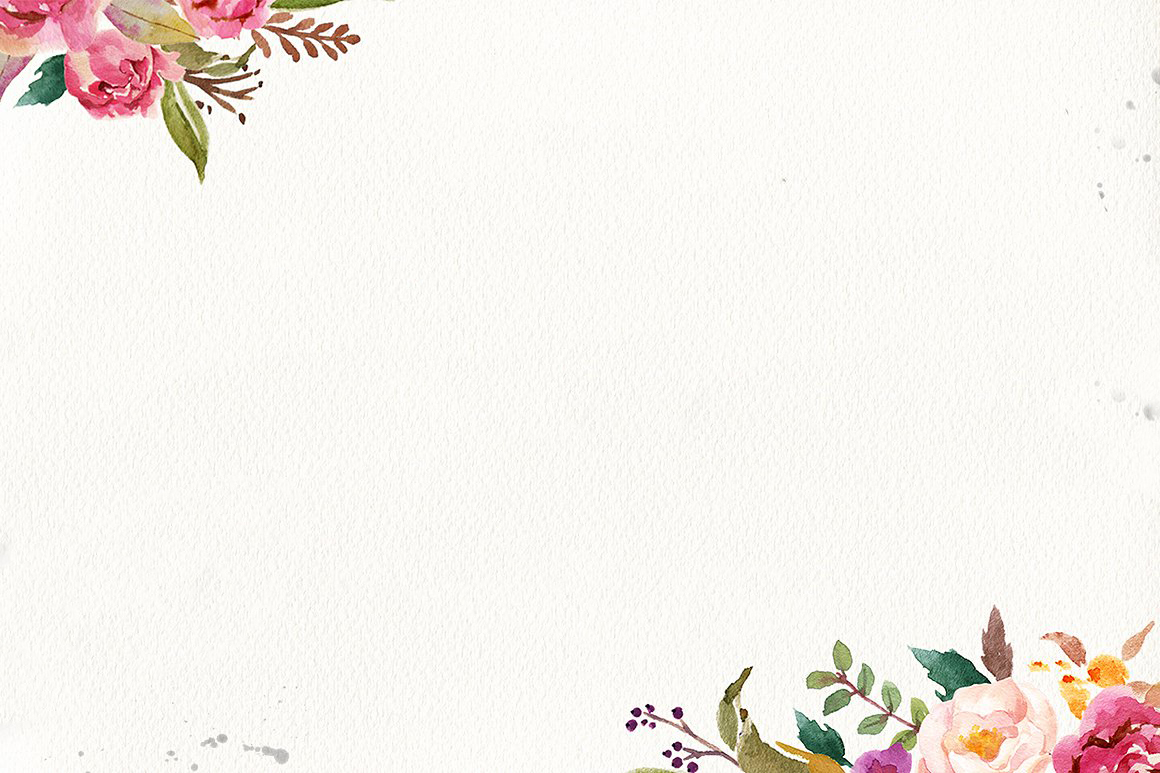 Câu hỏi số 3
Xác định mạch cảm xúc trong bài thơ Ánh trăng – Nguyễn Duy?
Quá khứ
Hiện tại
Suy ngẫm
TRỞ VỀ
Câu hỏi số 4
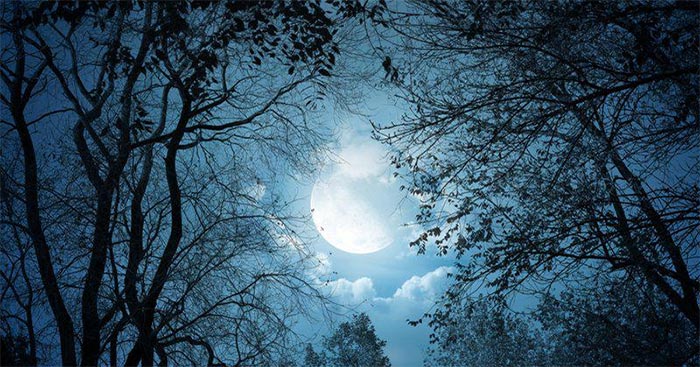 Vầng trăng trong quá khứ đại diện cho điều gì?
Vầng trăng là biểu tượng của quá khứ nghĩa tình
TRỞ VỀ
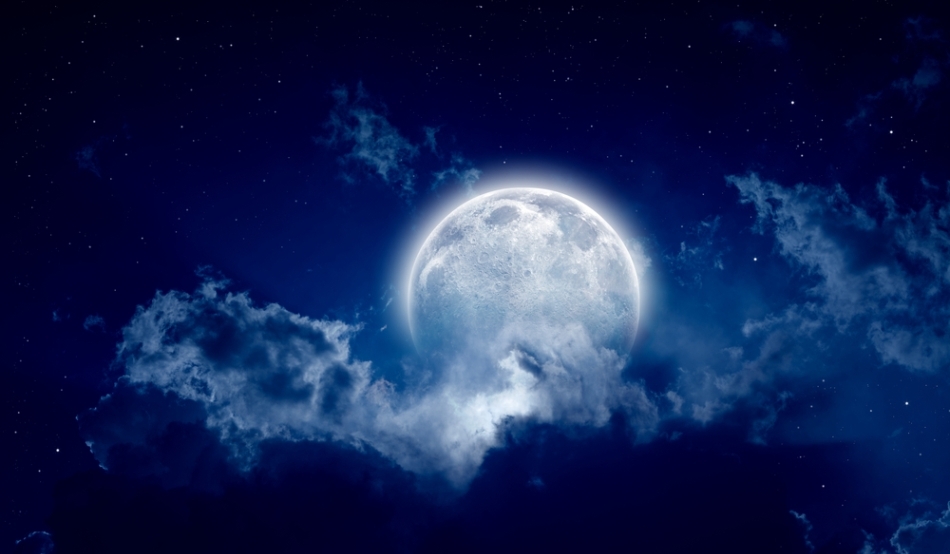 Tiết 63:
Ánh trăng
- Nguyễn Duy -
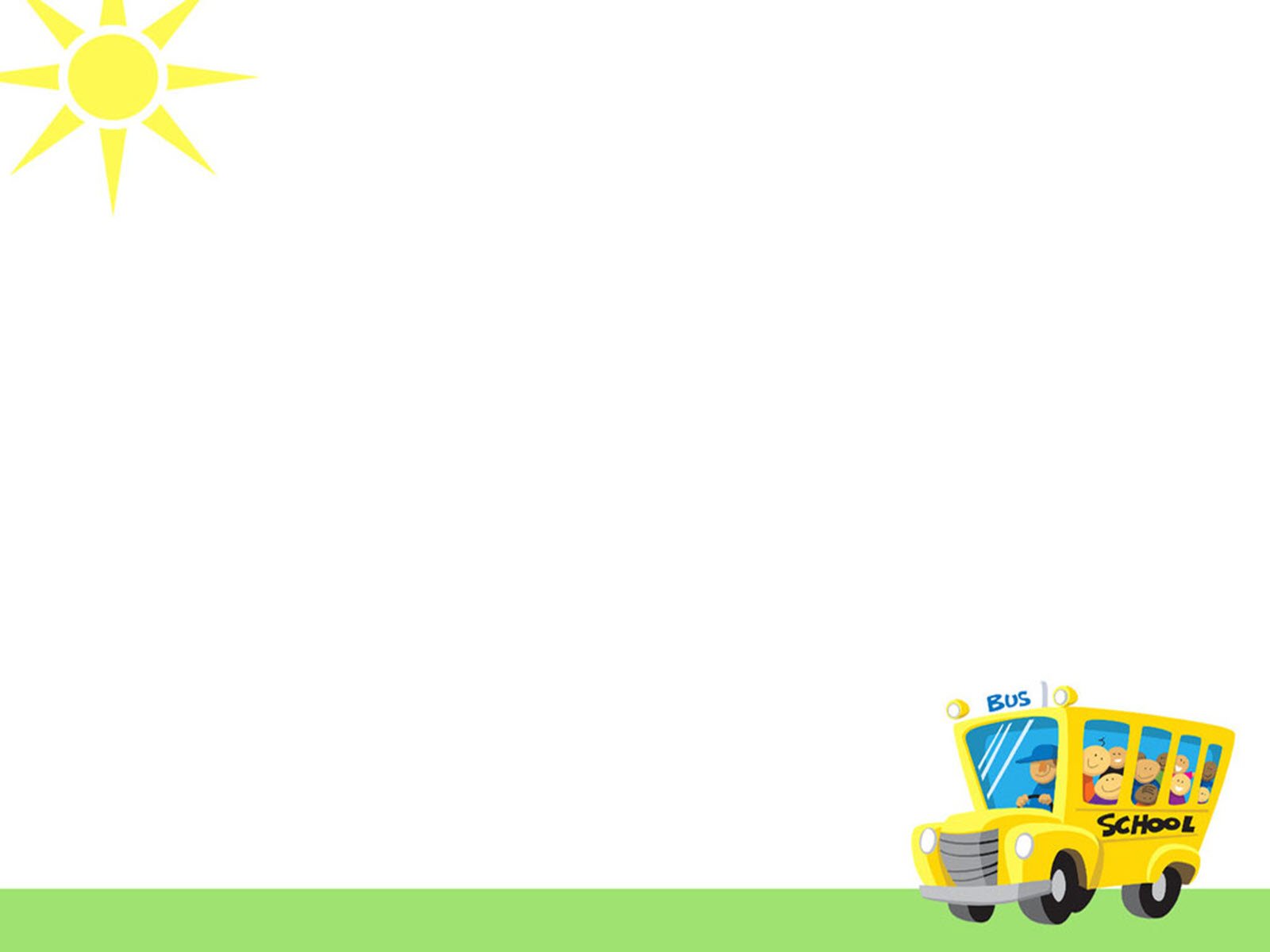 1. Cảm nghĩ về vầng trăng trong quá khứ
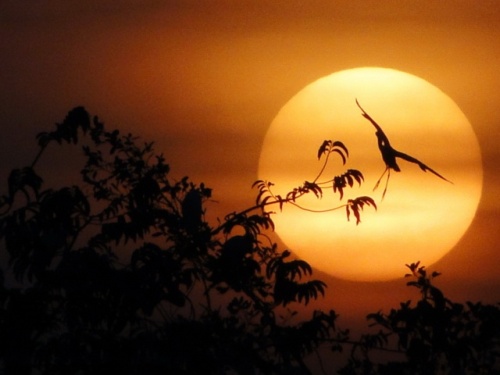 Hồi nhỏ sống với đồng với sông rồi với bểhồi chiến tranh ở rừngvầng trăng thành tri kỉ
Trần trụi với thiên nhiênhồn nhiên như cây cỏngỡ không bao giờ quên cái vầng trăng tình nghĩa
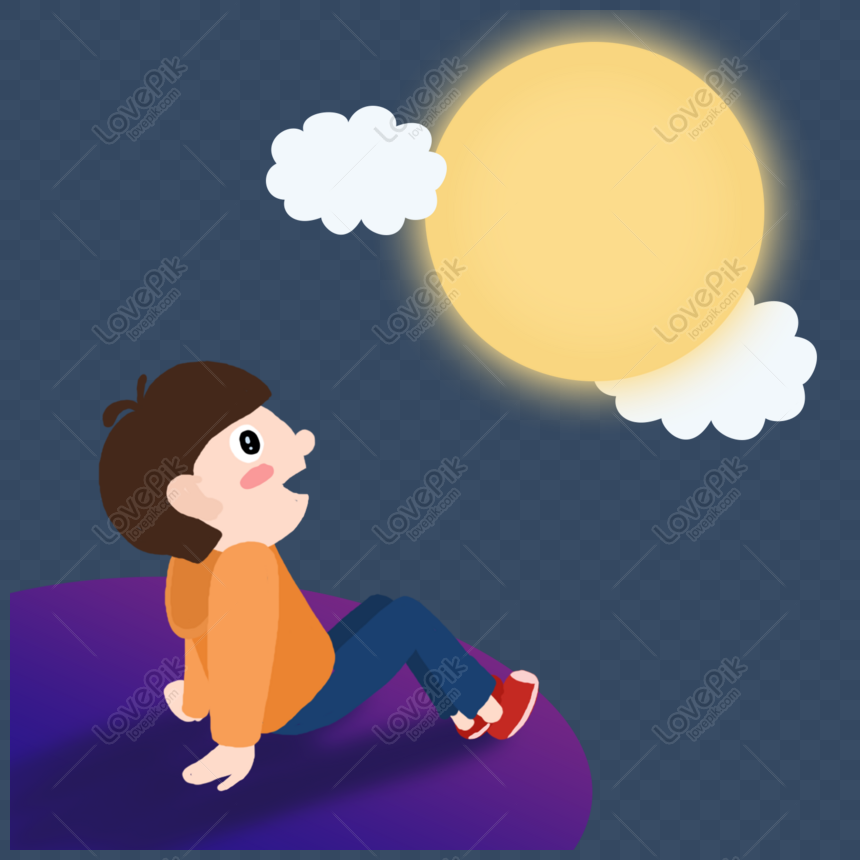 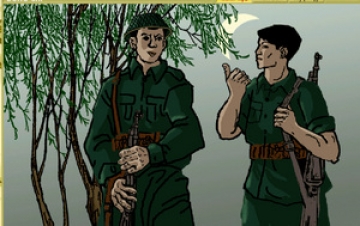 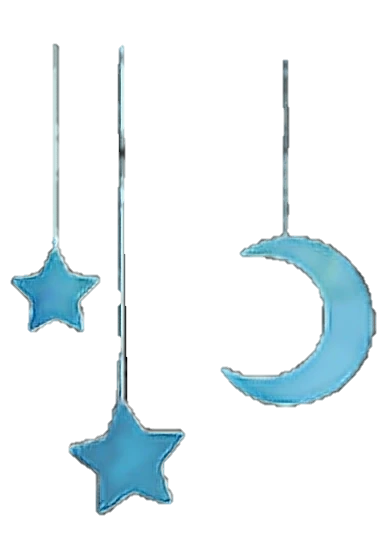 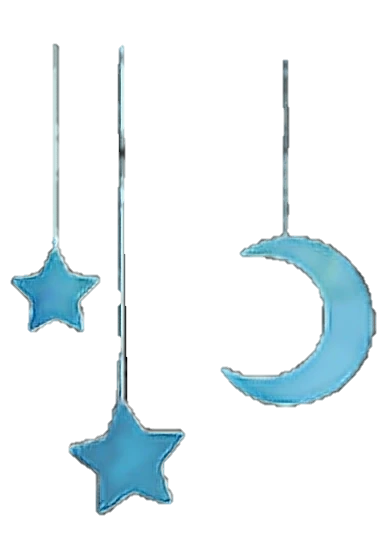 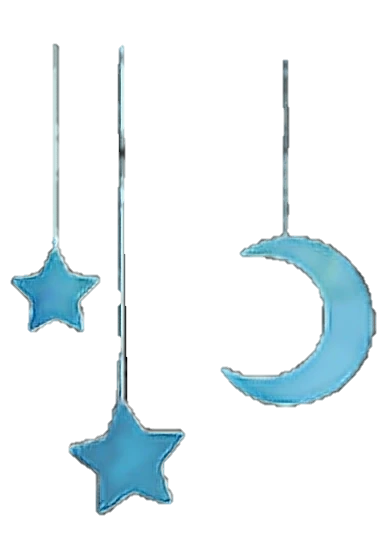 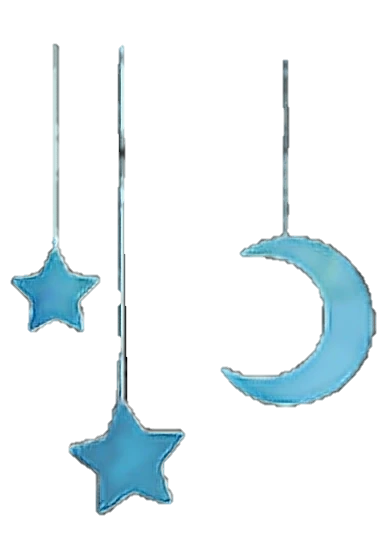 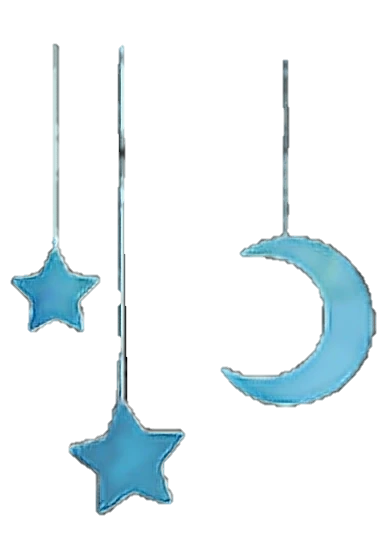 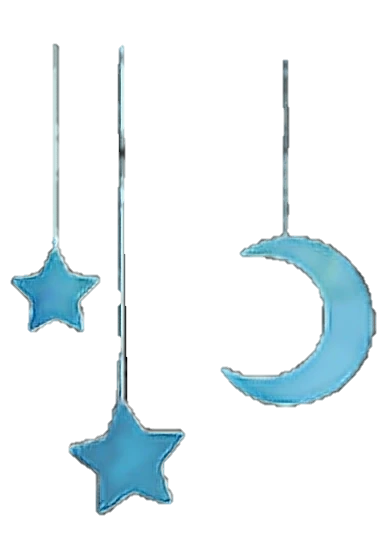 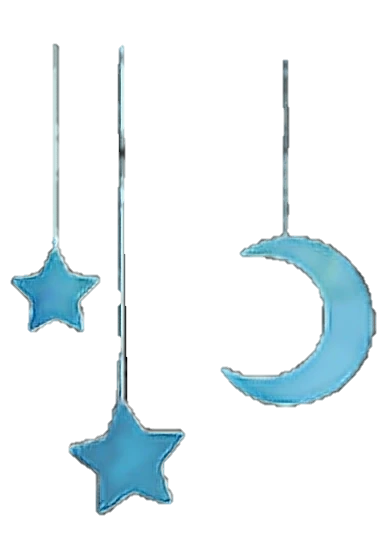 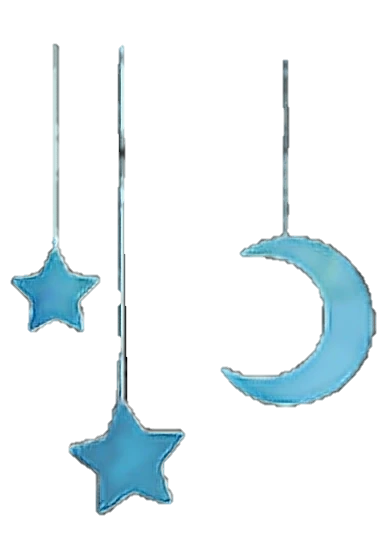 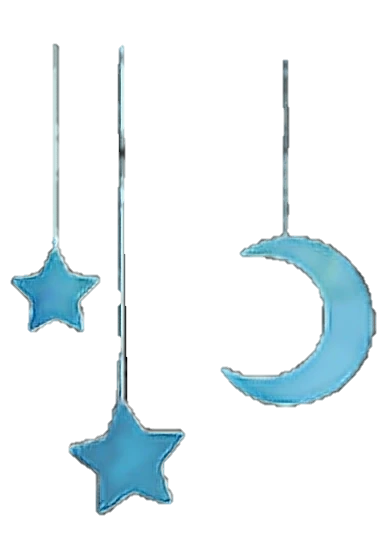 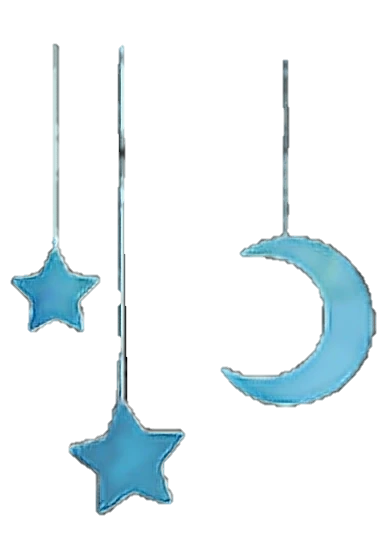 Sống hoà hợp, thân thiết với thiên nhiên
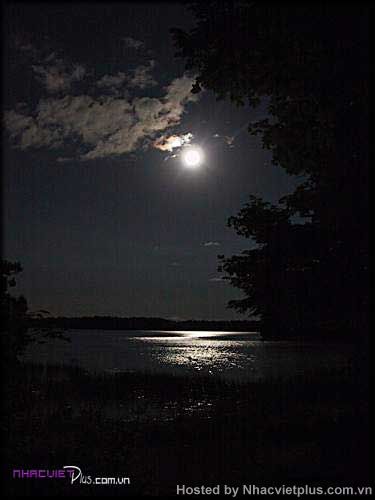 đồng
Hồi nhỏ sống với đồng
với sông rồi với bể
hồi chiến tranh ở rừng
vầng trăng thành tri kỉ
đồng
Hồi nhỏ
sông
sông
bể
bể
ở rừng
ở rừng
Hồi chiến tranh
trăng thành tri kỉ
Trăng là tri kỉ
 Liệt kê, điệp ngữ “với” , nhân hoá
Trăng với người là đôi bạn tri kỉ, thân thiết, ân tình, gắn với những thăng trầm và gian lao của đất nước.
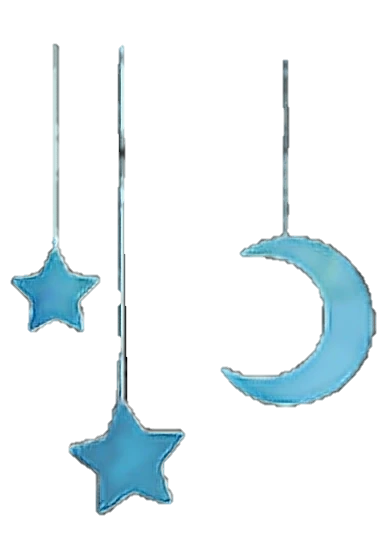 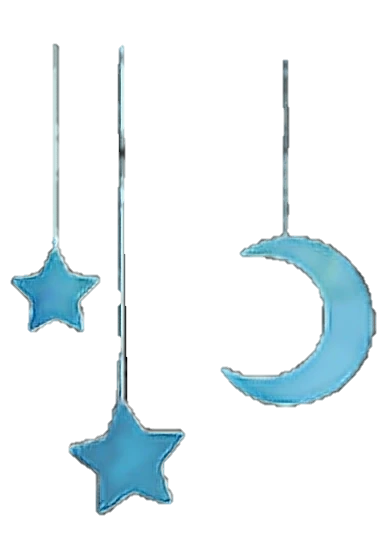 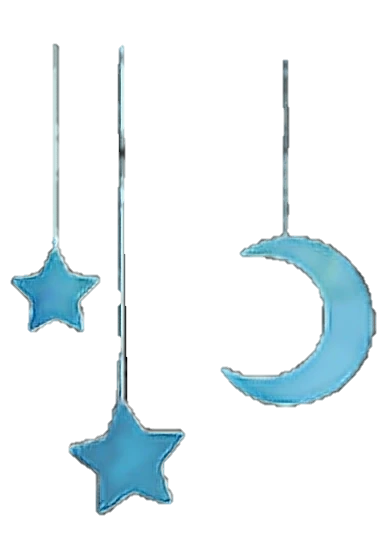 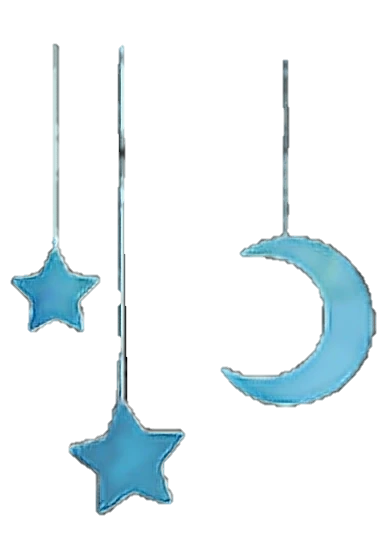 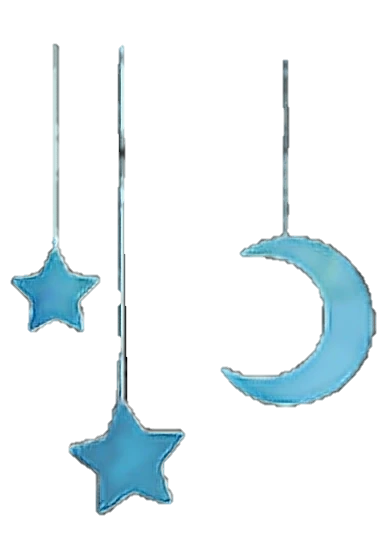 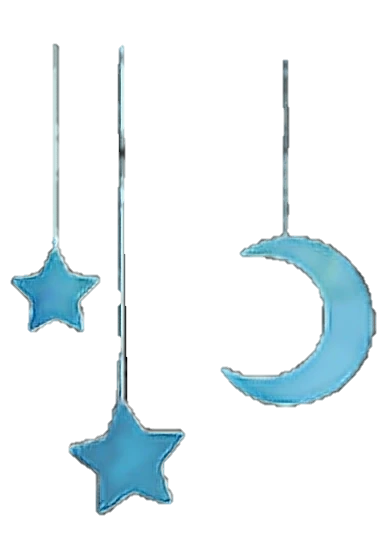 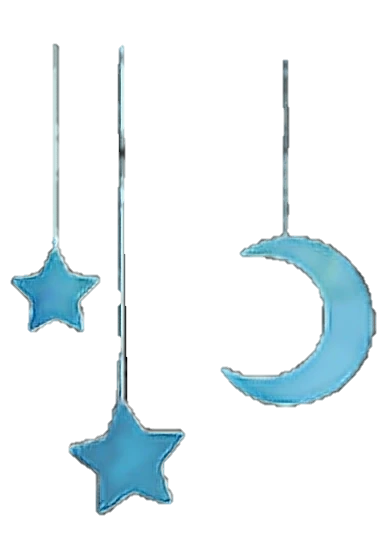 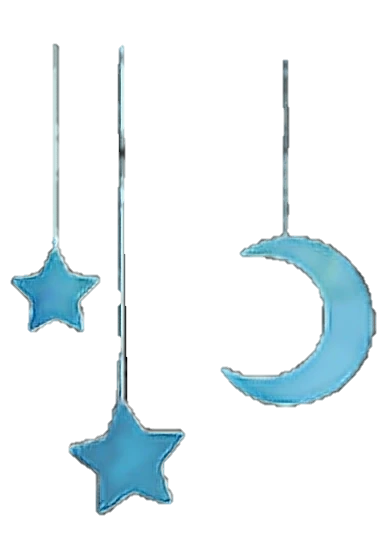 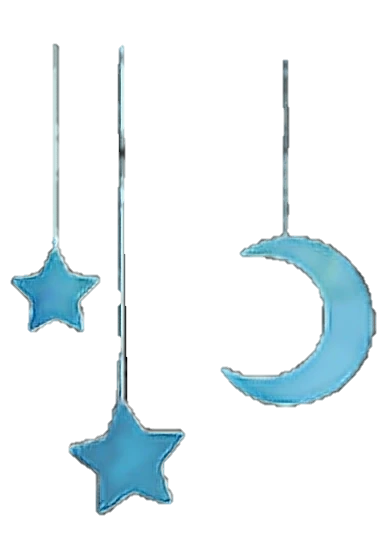 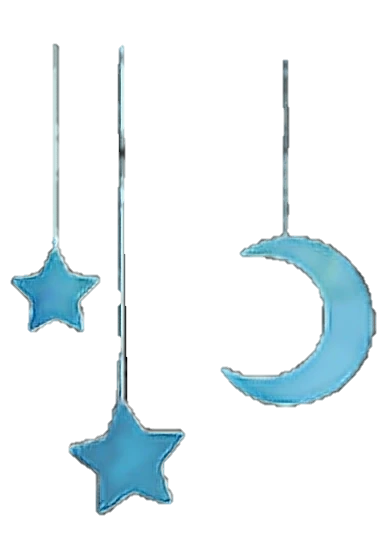 - NT: So sánh
 Sống gần gũi chan hoà với thiên nhiên, với vầng trăng
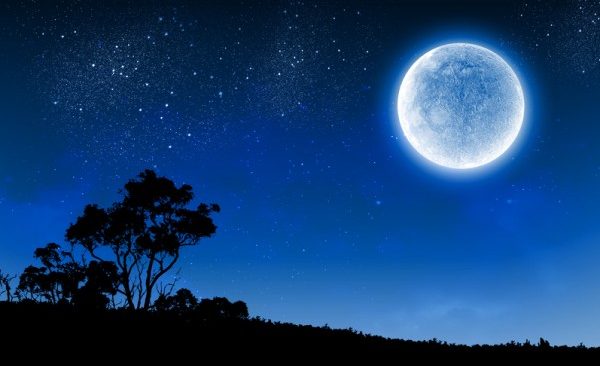 “Trần trụi với thiên nhiên
hồn nhiên như cây cỏ
ngỡ không bao giờ quên
Vầng trăng không những trở thành bạn tri kỉ, mà đã trở thành “vầng trăng tình nghĩa” biểu tượng cho quá khứ nghĩa tình.
cái vầng trăng tình nghĩa
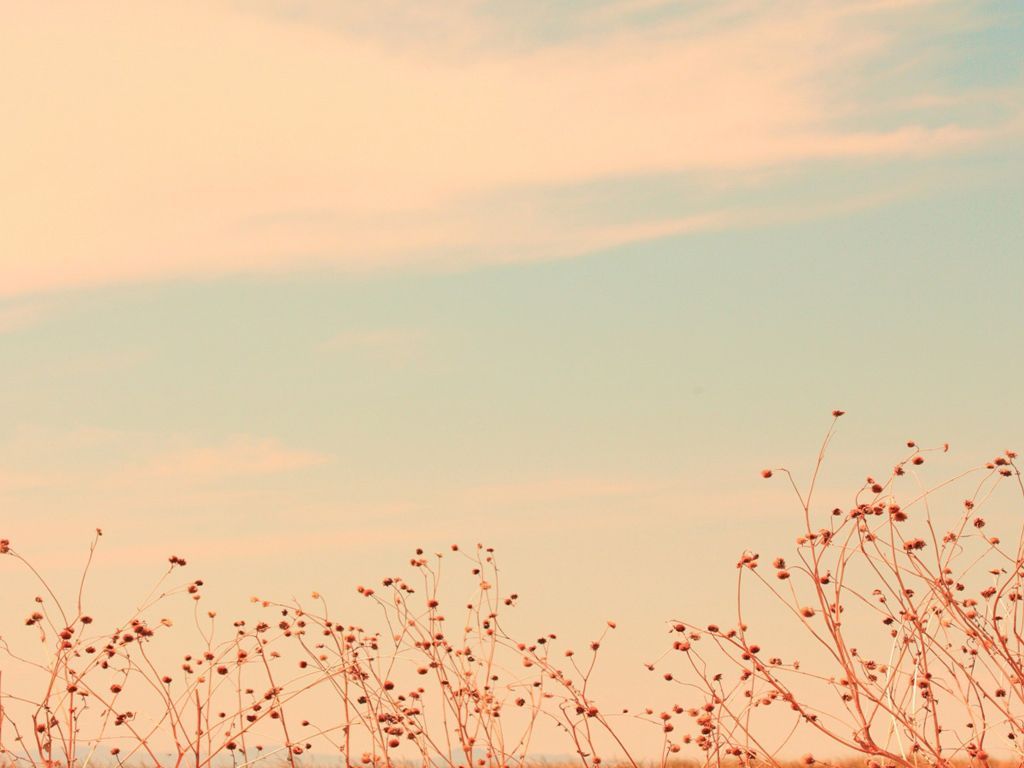 2. Cảm nghĩ về vầng trăng hiện tại
Từ hồi về thành phốquen ánh điện cửa gươngvầng trăng đi qua ngõnhư người dưng qua đường.
Thình lình đèn điện tắt
phòng buyn-đinh tối om
vội bật tung cửa sổ
đột ngột vầng trăng tròn
Thời hiện tại, cuộc sống của nhân vật trữ tình có gì khác với quá khứ? Hai câu thơ:
                   “Từ hồi về thành phố
quen ánh điện cửa gương” 
  Sử dụng nghệ thuật gì? Nêu tác dụng?
Tình cảm giữa con người và trăng giờ ra sao?   Nêu hiệu quả nghệ thuật của phép tu từ so sánh, nhân hóa trong 2 câu thơ”
“vầng trăng đi qua ngõ
như người dưng qua đường”
Hình ảnh “ vầng trăng tròn” xuất hiện ở câu thơ: “đột ngột vầng trăng tròn”  có ý nghĩa gì?
Nhân vật trữ tình nhận ra trăng trong tình huống nào?
Nhận xét về từ ngữ tác giả sử dụng từ ngữ ở khổ thơ 4?
Ở khổ thơ thứ tư tác giả đã sử dụng rất thành công nghệ thuật đối lập tương phản. Hãy chỉ ra và nêu tác dụng?
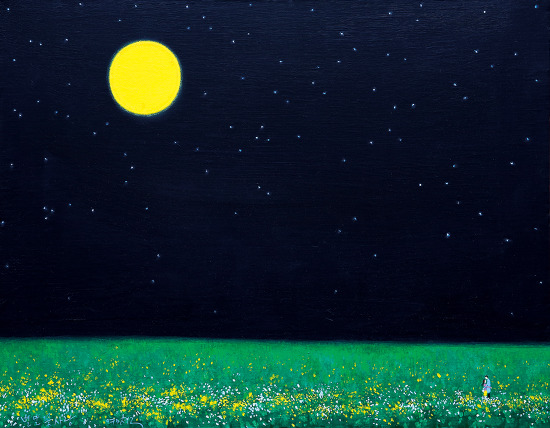 Trăng bị lãng quên, chỉ còn là dĩ vãng
Đất nước hòa bình
Hồi về thành phố
Xa rời cuộc sống giản dị
Sống sung túc, tiện nghi
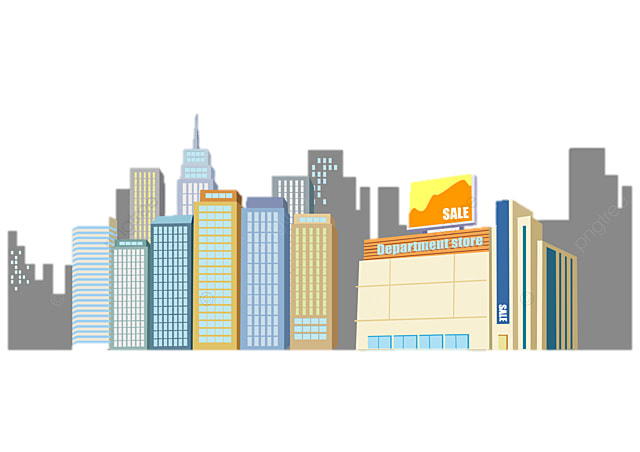  Nghệ thuật đối lập, nhân hóa, so sánh
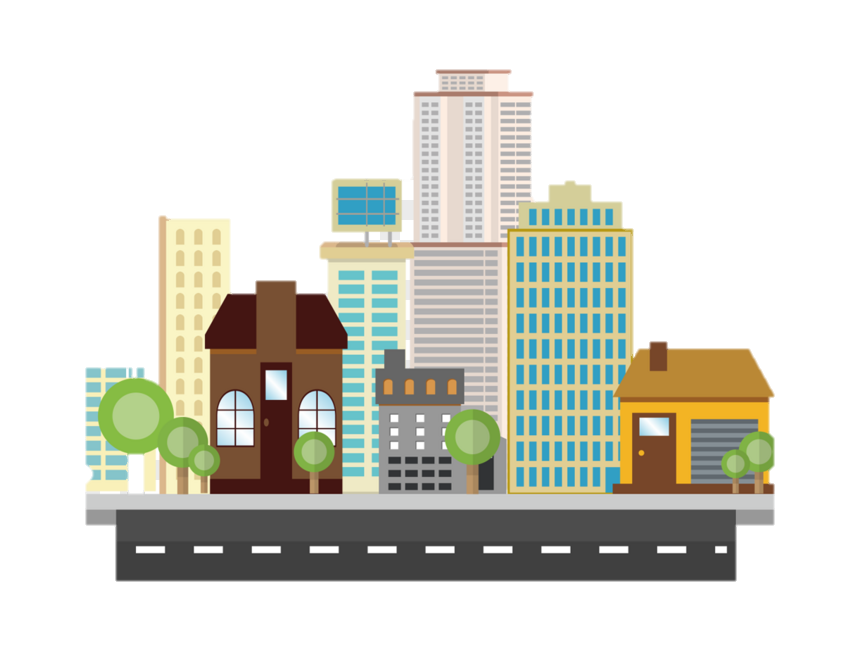  Con người đã lãng quên quá khứ, đổi thay tình cảm
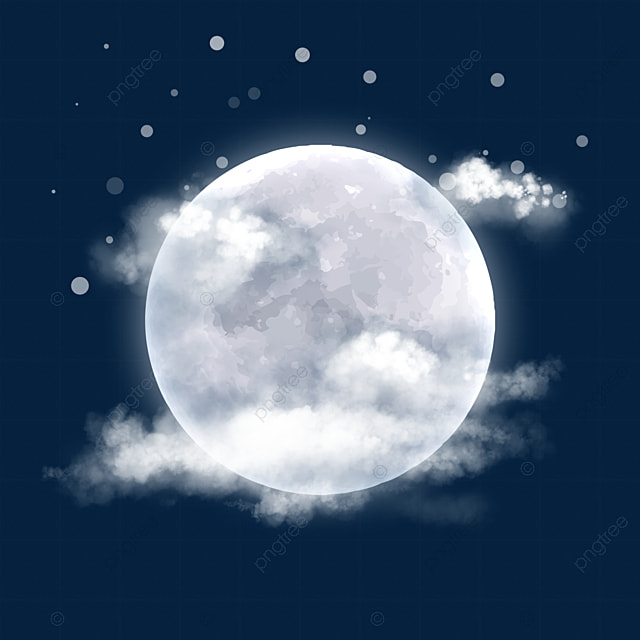 Thình lình đèn điện tắt
phòng buyn-đinh tối om
vội bật tung cửa sổ
đột ngột vầng trăng tròn
 Tình huống gặp lại trăng đầy bất ngờ
Tâm trạng ngỡ ngàng, bối rối, suy ngẫm: con người thay đổi nhưng trăng vẫn vẹn nguyên, thủy chung.
Tính từ gợi tả “thình lình”, “đột ngột”
 Ngạc nhiên, ngỡ ngàng
Ba động từ “vội, bật, tung” đặt liền nhau
 Khẩn trương, hối hả đi tìm nguồn sáng
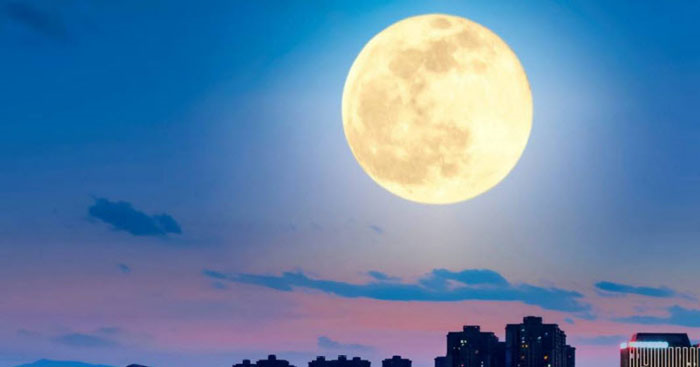 3. Cảm xúc, suy ngẫm của tác giả
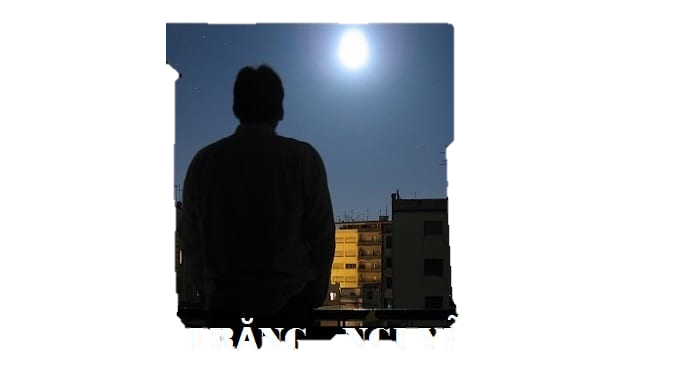 Ngửa mặt lên nhìn mặtcó cái gì rưng rưngnhư là đồng là bểnhư là sông là rừng
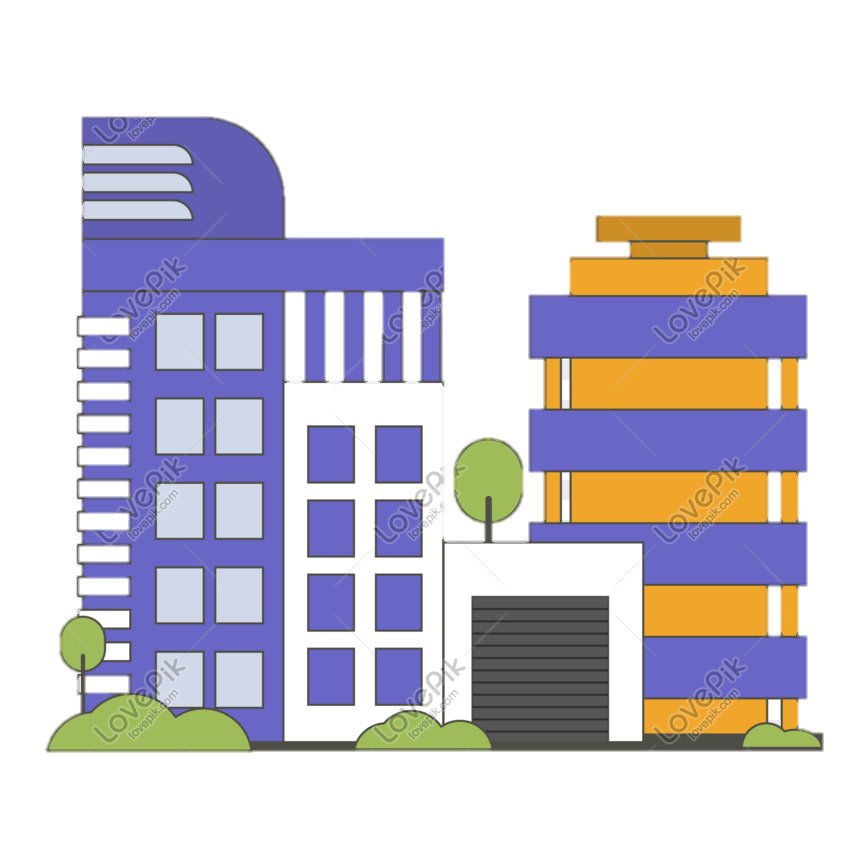 Trăng cứ tròn vành vạnhkể chi người vô tìnhánh trăng im phăng phắcđủ cho ta giật mình
3. Cảm xúc, suy ngẫm của tác giả
người - trăng, cảm xúc thành kính, ngưỡng vọng
- Mặt nhìn mặt:
Ngửa mặt lên nhìn mặtcó cái gì rưng rưngnhư là đồng là bểnhư là sông là rừng
từ láy gợi tả, diễn tả nỗi xúc động nghẹn ngào.
- Rưng rưng:
- Hình ảnh lặp lại: đồng, bể, sông, rừng
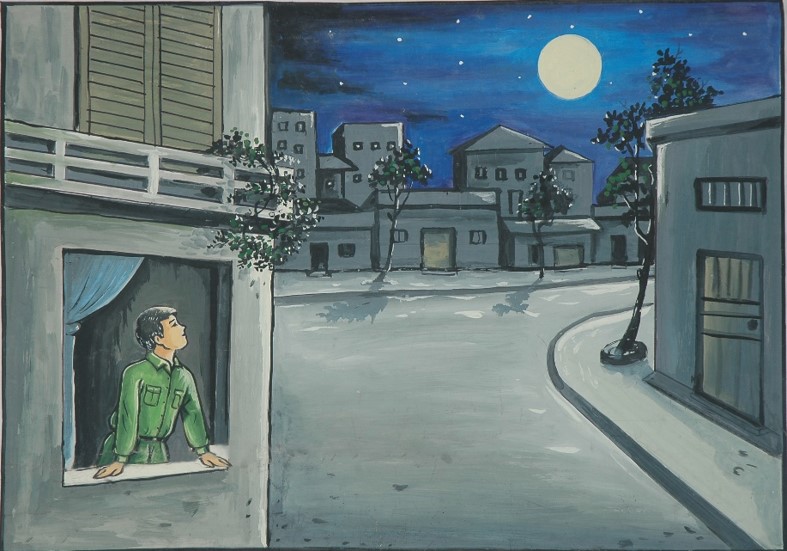 Cấu trúc thơ song hành (như là, là) cùng với phép so sánh, liệt kê, giọng thơ xúc động, nhịp thơ hối hả
Tâm trạng xúc động, nghẹn ngào, kỉ niệm được đánh thức nhớ về quá khứ.
Những hình ảnh  trong 4 câu thơ sau có ý nghĩa biểu tượng gì?
THẢO LUẬN NHÓM ĐÔI
Thời gian: 3 phút
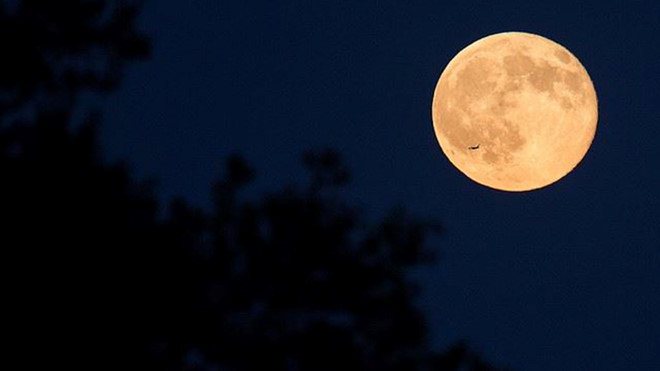 Trăng cứ tròn vành vạnhkể chi người vô tìnhánh trăng im phăng phắcđủ cho ta giật mình
3. Cảm xúc, suy ngẫm của tác giả
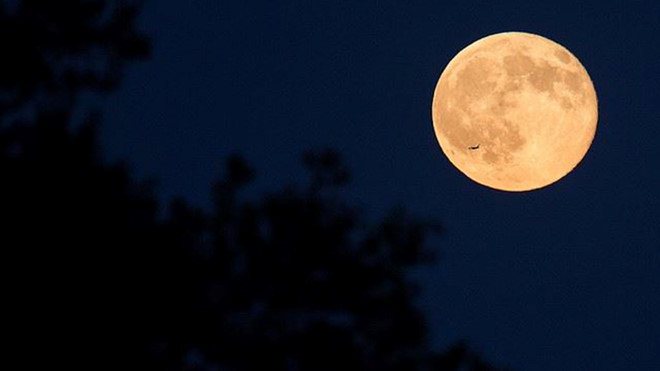 Trăng cứ tròn vành vạnhkể chi người vô tìnhánh trăng im phăng phắcđủ cho ta giật mình
Xuyên suốt bài thơ là hình ảnh vầng trăng nhưng tại sao tác giả lại kết thúc bài thơ là ánh trăng?
Ánh trăng là ánh sáng triết lí về cuộc sống. Ánh sáng ấy có thể len lỏi vào những nơi khuất tối trong tâm hồn con người để lay thức họ, giúp họ nhận ra những điều sai trái, hướng con người đến vớ những giá trị tốt đẹp
Vầng trăng là biểu tượng  của cuộc sống, của thiên nhiên, quá khứ nghĩa tình
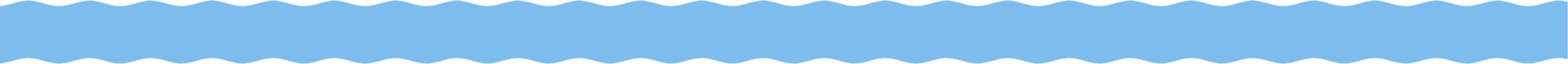 Thể hiện được tư tưởng chủ đề cũng như tính chất triết lí của bài thơ rõ nhất
Mang ý nghĩa biểu  tượng sâu sắc
[Speaker Notes: Giáo án của Hạnh Nguyễn: https://www.facebook.com/HankNguyenn]
HÃY CHỌN VÀ ĐIỀN TRONG CÁC TỪ, CỤM TỪ SAU ĐÂY VÀO Ô TRỐNG SAO CHO ĐÚNG NHẤT?
Tâm tình, sâu lắng
Đằm thắm, ngọt ngào
Năm chữ
Ánh trăng
Chặt chẽ, theo mạch cảm xúc.
Điệp ngữ, nhân hoá, ẩn dụ, so sánh
Theo từng lời ru
NỘI DUNG
Ánh trăng
Bài thơ là lời tự nhắc nhở về những năm tháng gian lao đã qua, có ý nghĩa gợi nhắc, củng cố ở người đọc thái độ sống “Uống nước nhớ nguồn”, ân tình, thuỷ  chung cùng quá khứ.
Năm chữ
Điệp ngữ, nhân hoá, so sánh, ẩn dụ
Tâm tình, sâu lắng
Chặt chẽ, theo mạch cảm xúc.
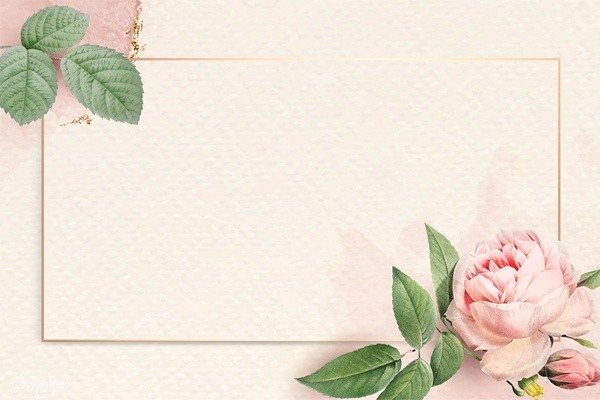 Câu 1: Nhận định nào sau đây không phù hợp với ý nghĩa của hình ảnh vầng trăng trong bài thơ này?
          A. Biểu tượng của thiên nhiên hồn nhiên, tươi mát.
          B. Biểu tượng của quá khứ nghĩa tình.
          C. Biểu tượng của vẻ đẹp bình dị, vĩnh hằng trong cuộc sống.
          D. Biểu tượng của sự hồn nhiên, trong sáng của tuổi thơ.
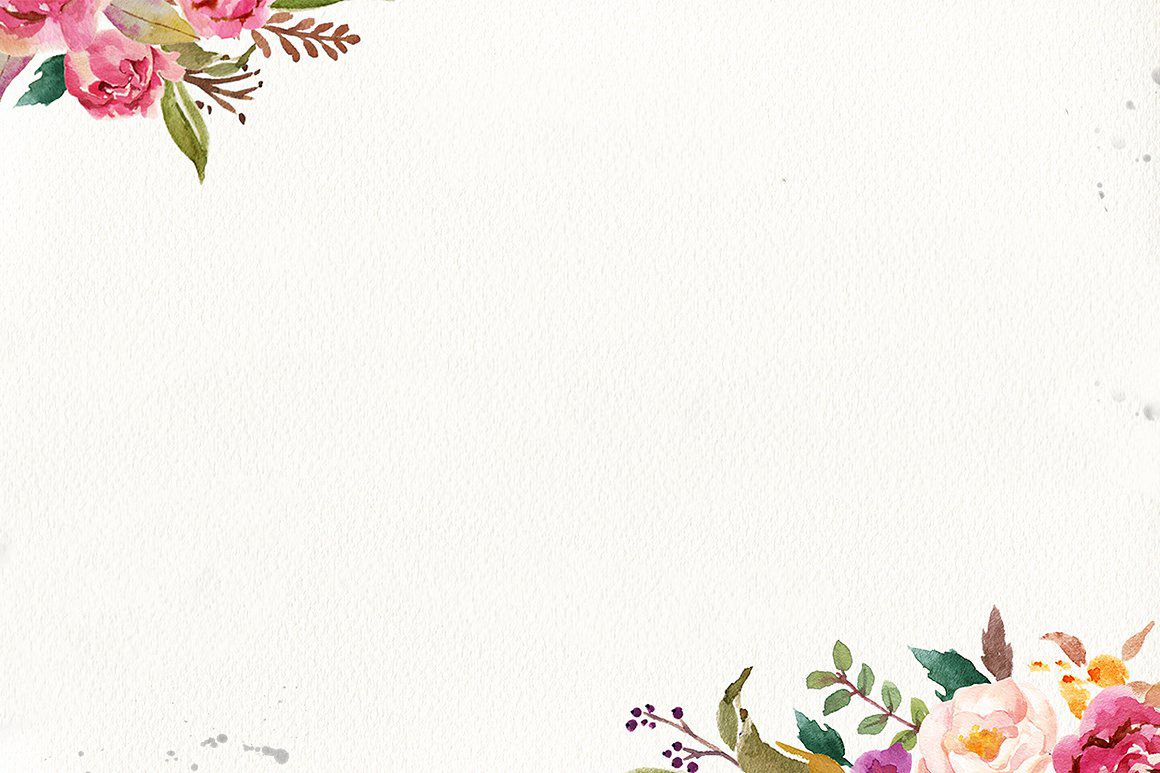 Câu 2 :Tư tưởng của nhà thơ gửi gắm trong bài thơ này là gì?
	A. Thiên nhiên, vạn vật thì vô hạn, tuần hoàn còn cuộc đời con người thì hữu hạn.
	B. Con người có thể vô tình, lãng quên tất cả, nhưng thiên nhiên, quá khứ nghĩa tình thì luôn tròn đầy bất diệt.
	C. Thiên nhiên luôn bên cạnh con người, là người bạn thân thiết của con người.
	D. Cuộc sống vật chất dù đầy đủ rồi cũng sẽ tiêu tan, chỉ có đời sống tinh thần là bất diệt.
Nhóm:………………..
THẢO LUẬN NHÓM
So sánh ý nghĩa của hình ảnh ánh trăng trong 2 bài thơ “Đồng chí” của Chính Hữu và “Ánh trăng” của Nguyễn Duy ?
Giống nhau
Khác nhau
So sánh ý nghĩa của hình ảnh ánh trăng trong 2 bài thơ “Đồng chí” của Chính Hữu và “Ánh trăng” của Nguyễn Duy ?
Hai bài thơ đều lấy một vẻ đẹp trong thiên nhiên - ánh trăng - để khai thác xây dựng hình ảnh thơ
Giống nhau
- Ánh trăng là biểu tượng cho vẻ đẹp và sức mạnh của tình đồng chí ở người chiến sĩ trong kháng chiến chống  Pháp
 - Là hình tượng thơ đậm chất lãng mạn trong thơ Chính Hữu và thơ ca kháng chiến
-  Khơi nguồn cho việc bày tỏ thái độ, tình cảm  của con người với  hiện tại và quá khứ 
-  Là hình ảnh để nhà thơ thể hiện chủ đề bài thơ : “uống nước nhớ nguồn”
Khác nhau
Viết đoạn văn khoảng 2/3 trang giấy, nêu suy nghĩ về truyền thống đạo lí “Uống nước nhớ nguồn” của dân tộc.
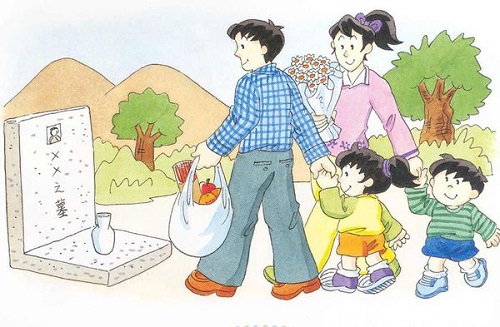 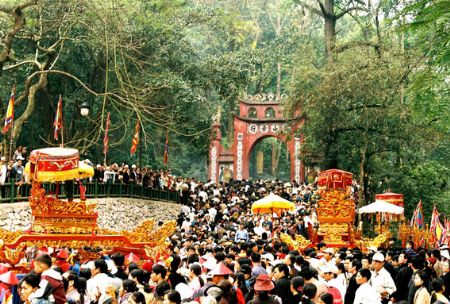 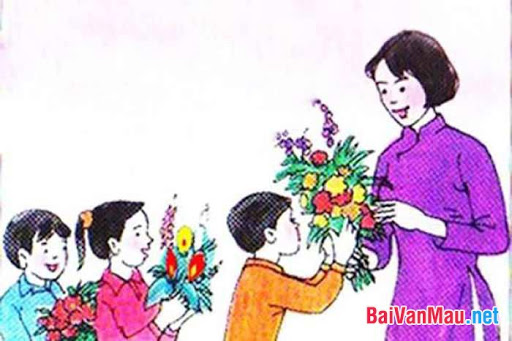 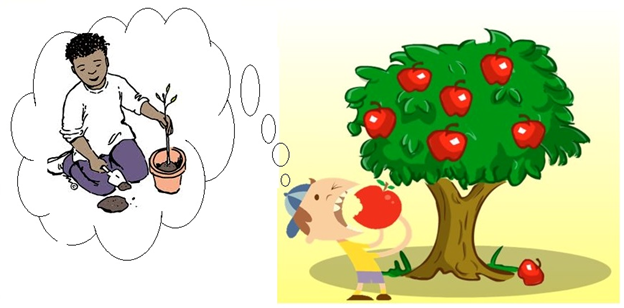 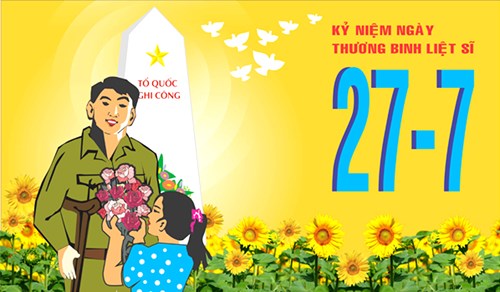 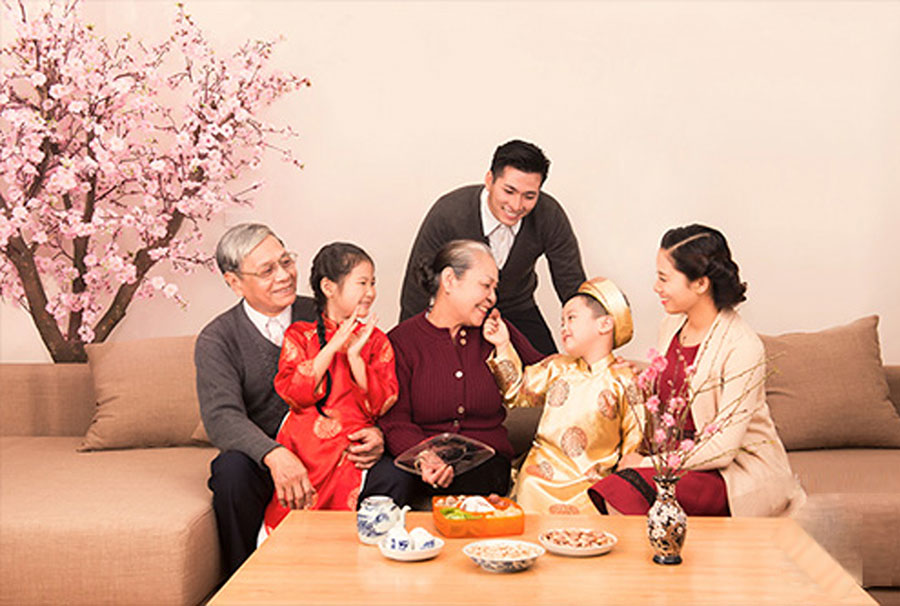 Hoàn thiện sơ đồ tư duy bài học
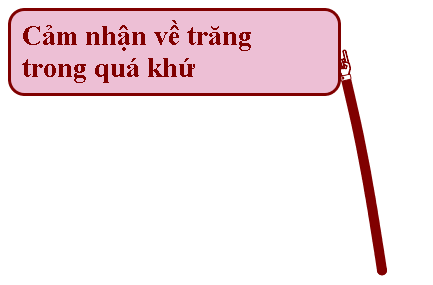 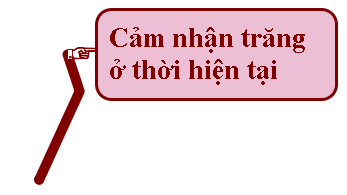 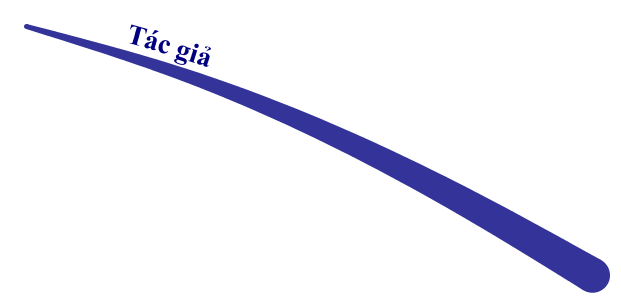 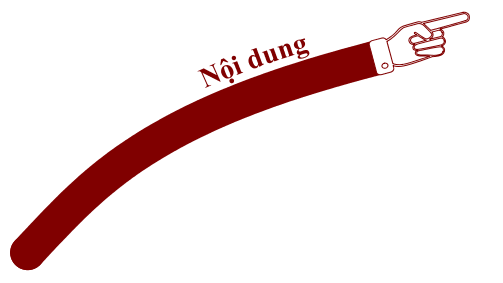 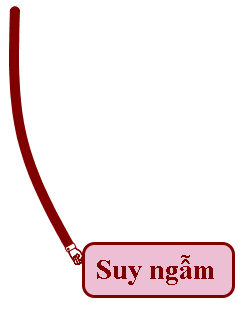 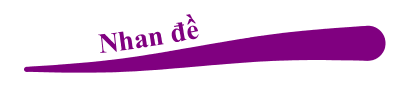 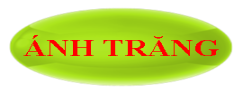 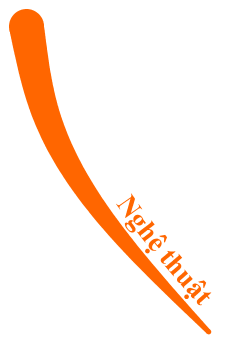 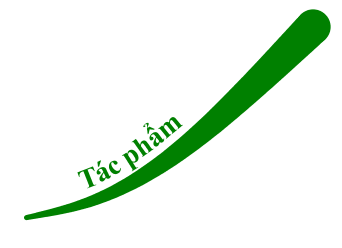 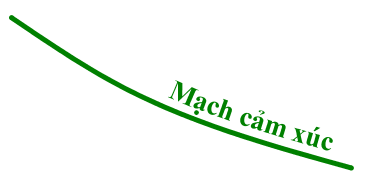 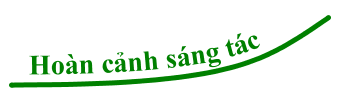 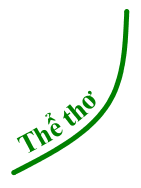 [Speaker Notes: Giáo án của Hạnh Nguyễn: https://www.facebook.com/HankNguyenn]
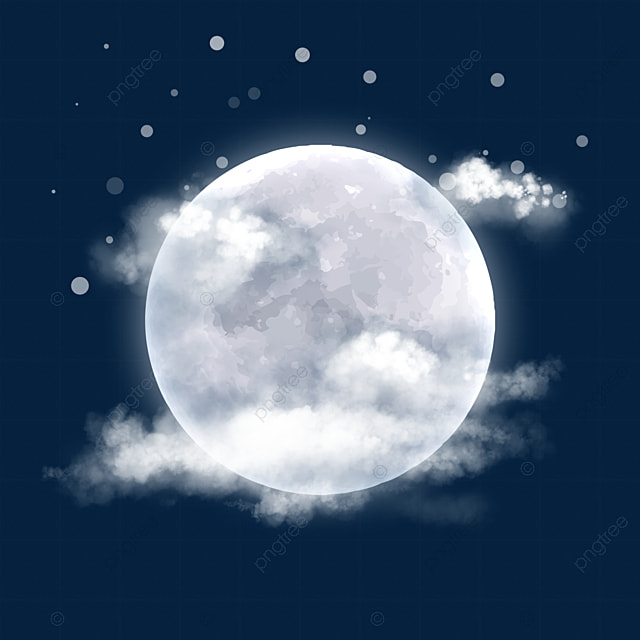 Trong bài thơ “Ánh trăng” của Nguyễn Duy có câu:
“Ngửa mặt lên nhìn mặt”
Câu 1: Chép tiếp câu thơ trên để hoàn thành khổ thứ năm của bài thơ.
Câu 2: Từ “mặt” thứ hai trong khổ thơ vừa chép được chuyển nghĩa theo phương thức nào? Phân tích cái hay của cách dùng từ nhiều nghĩa trong câu thơ đó?
Câu 3: Hãy viết một đoạn văn quy nạp (khoảng 10 câu) phân tích ý nghĩa biểu tượng của hình ảnh vầng trăng và chiều sâu tư tưởng mang tính triết lí trong khổ thơ kết của bài thơ. Trong đoạn có sử dụng một câu phủ định (Gạch chân câu phủ định).
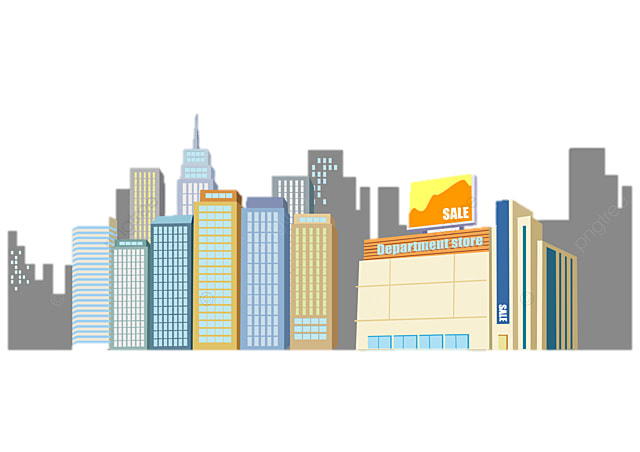 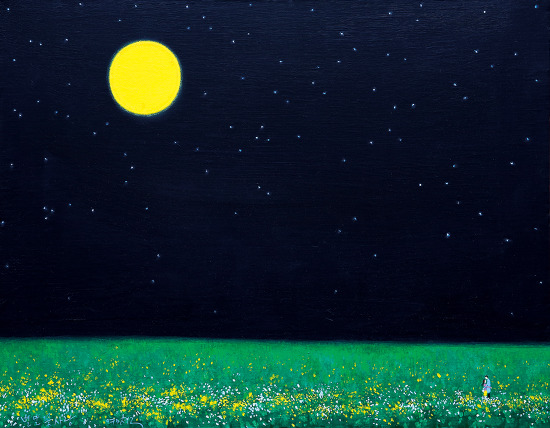 Chép chính xác khổ thơ thứ 5:
	“Ngửa mặt lên nhìn mặt 
	có cái gì dưng dưng 
	như là đằng là bể 	
	như là sông là rừng.”
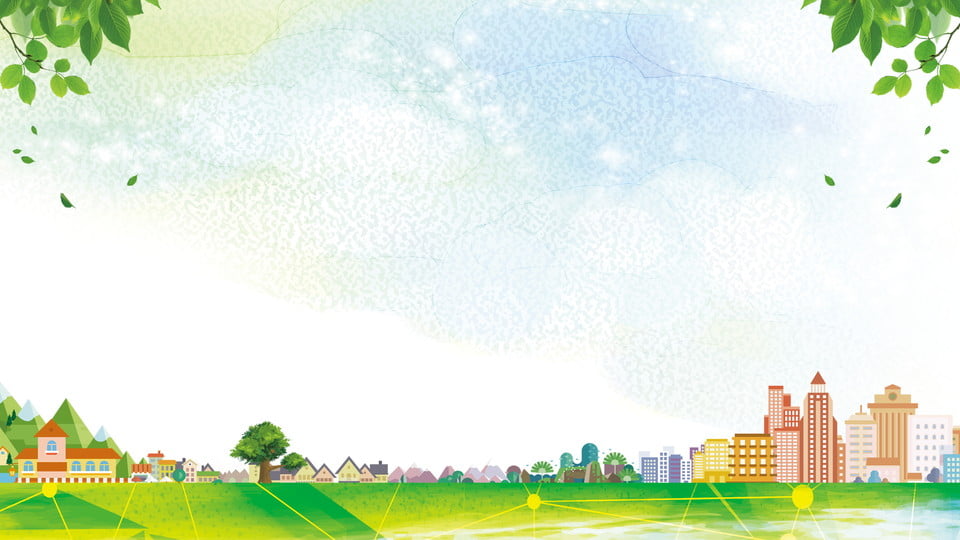 Câu 2: Từ “mặt” thứ hai trong khổ thơ vừa chép được chuyển nghĩa theo phương thức nào? Phân tích cái hay của cách dùng từ nhiều nghĩa trong câu thơ đó?
Từ “mặt” thứ haỉ trong câu “Ngửa mặt lên nhìn mặt”:
- Từ “mặt” thứ hai được chuyển nghĩa theo phương thức ẩn dụ
- Phân tích cái hay của từ “mặt”:
+ Từ “mặt” (thứ 2) mang ý nghĩa ẩn dụ sâu xa, gợi cái hồn, tinh thần cùa sự vật
+ “Mặt” gợi hình ảnh mặt trăng, thiên nhiên tươi mát, là gương mặt người bạn tri kỉ, quá khứ nghĩa tình, lương tâm của chính mình (tư vấn).
+ Hai từ “mặt” trong cùng một câu thơ tạo tư thế mặt đối mặt, đội diện đàm tâm giữa người và trăng, thức tỉnh mọi người hướng tới lối sống cao đẹp: ân nghĩa thủy chung, bao dung, độ lượng.
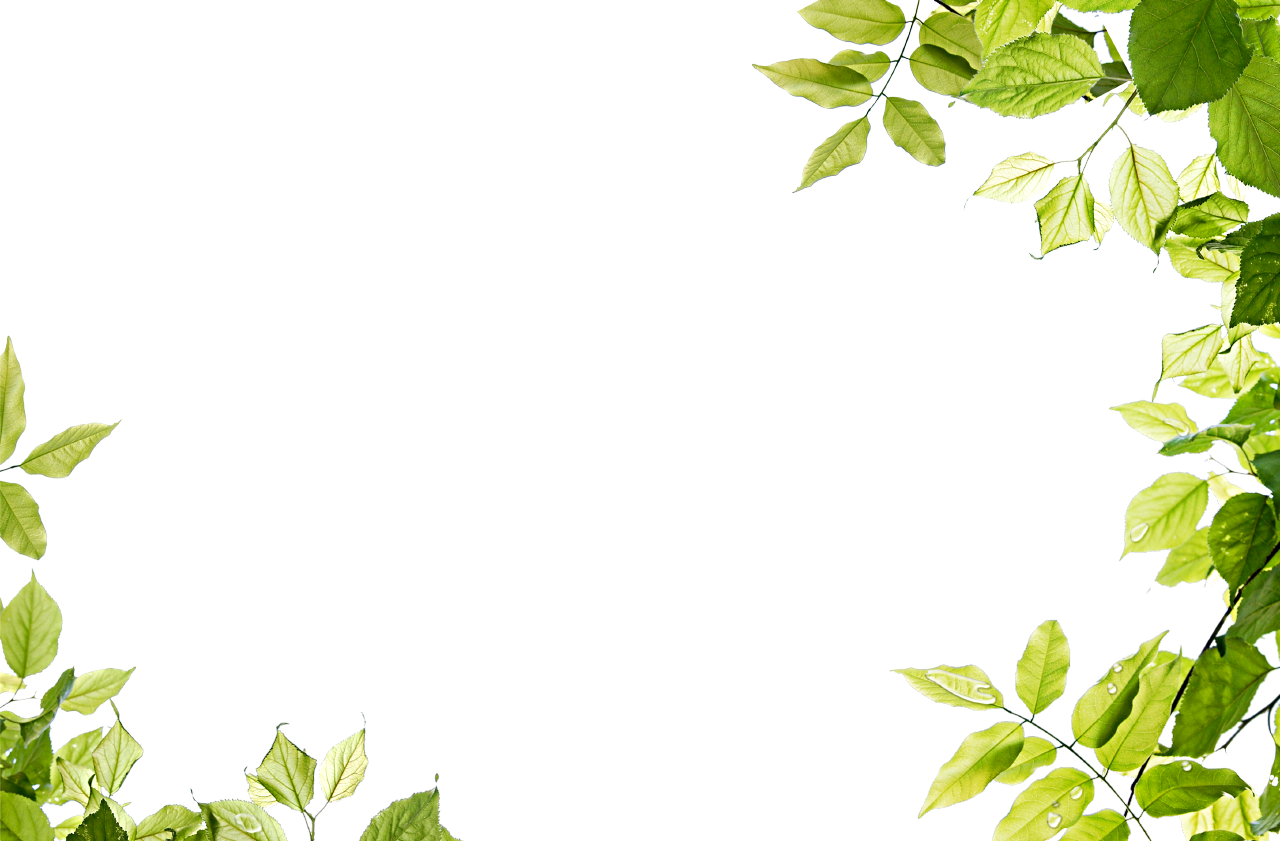 - Trăng đã trở thành biểu tượng cho sự bất biến, vĩnh hằng không thay đồi. “Trăng tròn vành vạnh” biểu tượng cho sự tròn đầy, thuỷ chung, trọn vẹn của thiên nhiên, quá khứ, dù cho con người đổi thay “vô tình”.
- Ánh trăng còn được nhân hoá “im phăng phắc” gợi liên tường đến cái nhìn nghiêm khắc mà bao dung, độ lượng của người bạn thuỷ chung, tình nghĩa. 
- Sự im lặng ấy làm nhà thơ “giật mình” thức tỉnh, cái “giật mình" của lương tâm nhà thơ thật đáng trân trọng, nó thề hiện sự suy nghĩ, trăn trở tự đấu tranh với chính mình để sống tốt hơn.
- Dòng thơ cuối dồn nén biết bao niềm tâm sự, lời sám hối ăn năn dù không cất lên nhưng chính vì thế càng trở nên ám ảnh, day dứt. Qua đó, Nguyễn Duy muốn gửi đến mọi người lời nhắc nhờ về lẽ sống, về đạo lí ân nghĩa thủy chung.
- Khồ thơ kết tập trung thể hiện ý nghĩa biểu tượng của hình ảnh vầng trăng và chiều sâu tư tưởng mang tính triết lí của tác phẩm.
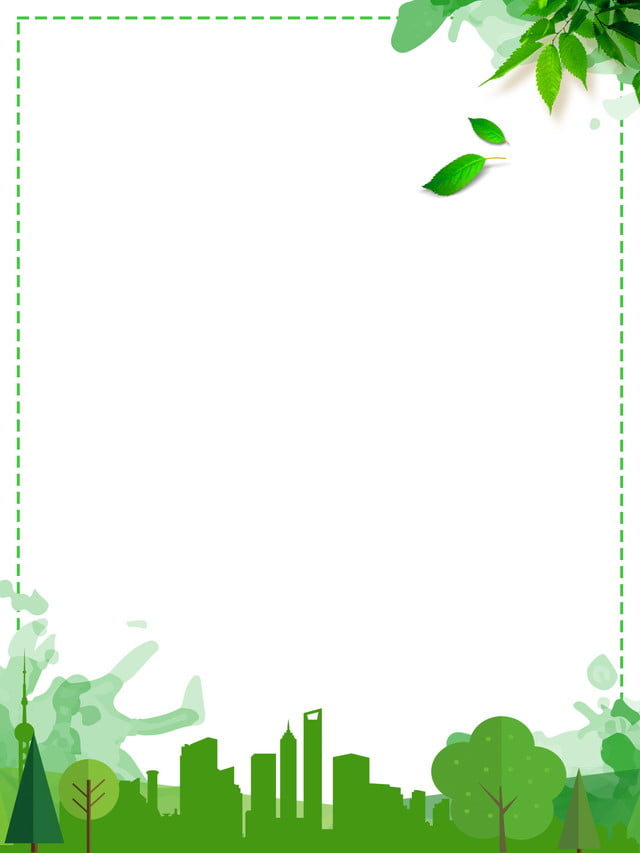 Câu 3: Bài thơ gợi nhắc và củng cố thái độ nào ở người đọc?
Câu 4: Chỉ ra sự kết hợp giữa tự sự và trữ tình trong bài thơ.
Câu 5: Chép chính xác khổ thơ thể hiện tình huống của câu chuyện. Theo em, đó là tình huống nào? Tình huống này có tác dụng gì trong việc diễn tả mạch cảm xúc của nhân vật trữ tình?
Câu 6: Theo em, hoàn cảnh ra đời của bài thơ có mối liên hệ gì với việc thể hiện chủ đề của bài thơ?
Câu 7: Trong bải thơ “Ánh trăng”, tại sao tác giả lại tự nhận mình là “người vô tình” vả lại “giật mình” trước “ánh trăng im phăng phắc”?
Mở đầu bài thơ “Ánh trăng”, Nguyễn Duy viết:
“Hồi nhỏ sống với đồng 
với sông rồi với bể 
hồi chiến tranh ở rừng 
vầng trăng thành tri kỷ”
Câu 1: Trong bài thơ, các hình ảnh “đồng, sông, bể, rừng” được nhắc lại ở một khổ thơ khác. Chép chính xác khổ thơ đố.
Câu 2: Các hình ảnh “đồng, sông, bể, rừng” ở hai khổ thơ khác nhau như thế nào?
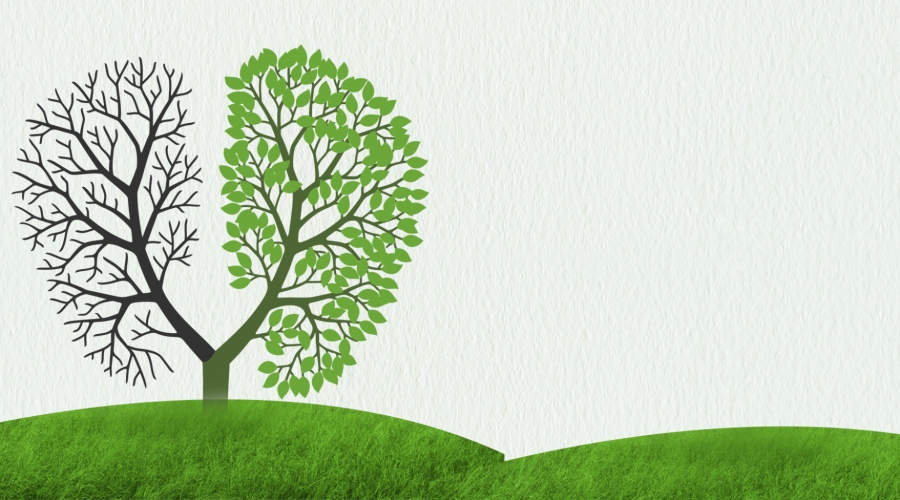 Chép chính xác khổ thơ cũng có “đồng, sông, bể, rừng”;
	“Ngửa mặt lên nhìn mặt 
	có cái gì rưng rưng 
	như là đồng là bể 
	như là sông là rừng.”
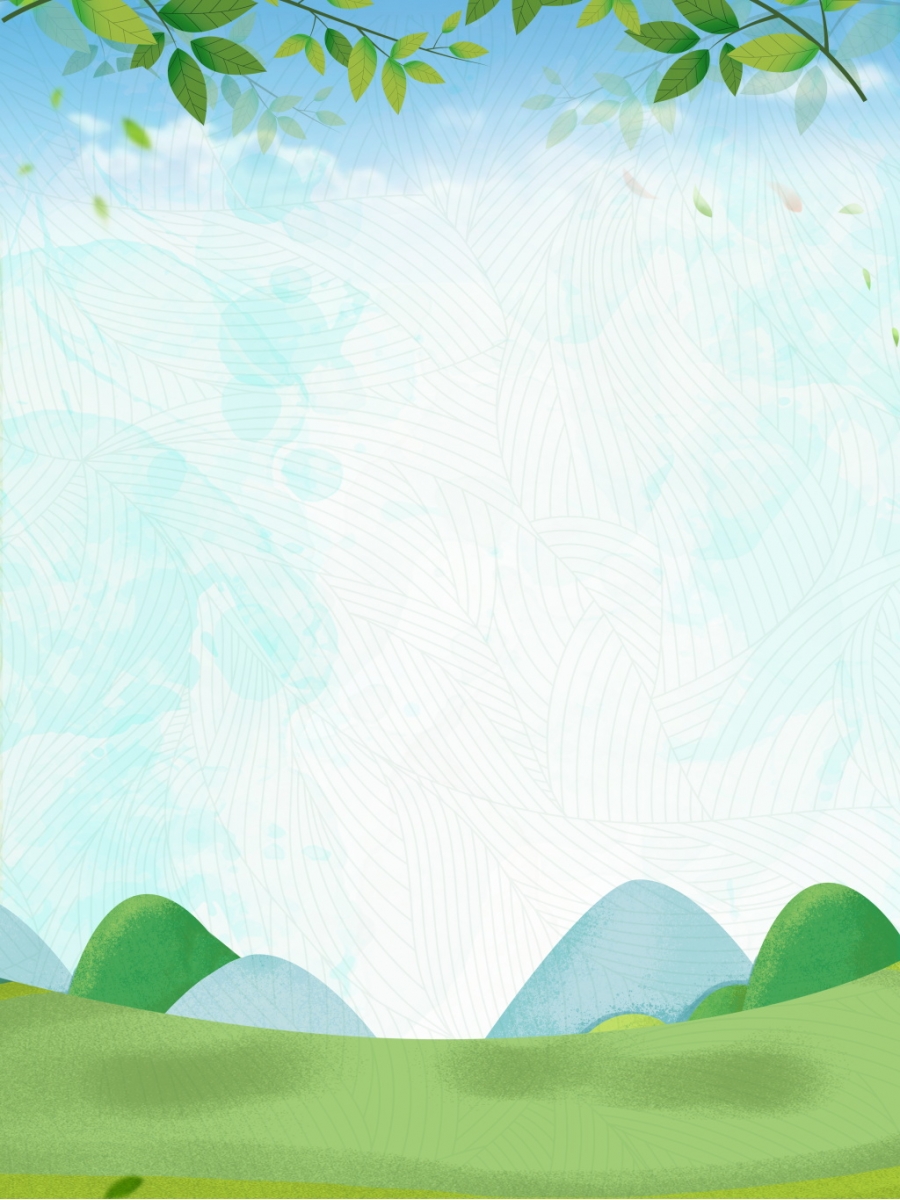 Câu 2: Các hình ảnh “đồng, sông, bể, rừng” ở hai khổ thơ khác nhau như thế nào?
Điểm khác nhau giữa các hình ảnh “đồng, sông, bể, rừng”:
- Các từ “đồng, sông, bể, rừng” là trường từ vựng chỉ nơi chốn
- Khổ 1: Là hình ảnh thiên nhiên trong hiện thực (liệt kê): là những khoảng không gian ghi dấu ấn kỉ niệm giữa người và trăng.
- Khổ 5: Hiểu theo nghĩa khái quát (so sánh): thiên nhiên hiện về trong tâm tưởng, những kỉ niệm từng gắn bó chan hòa giữa người và trăng chợt ùa về.
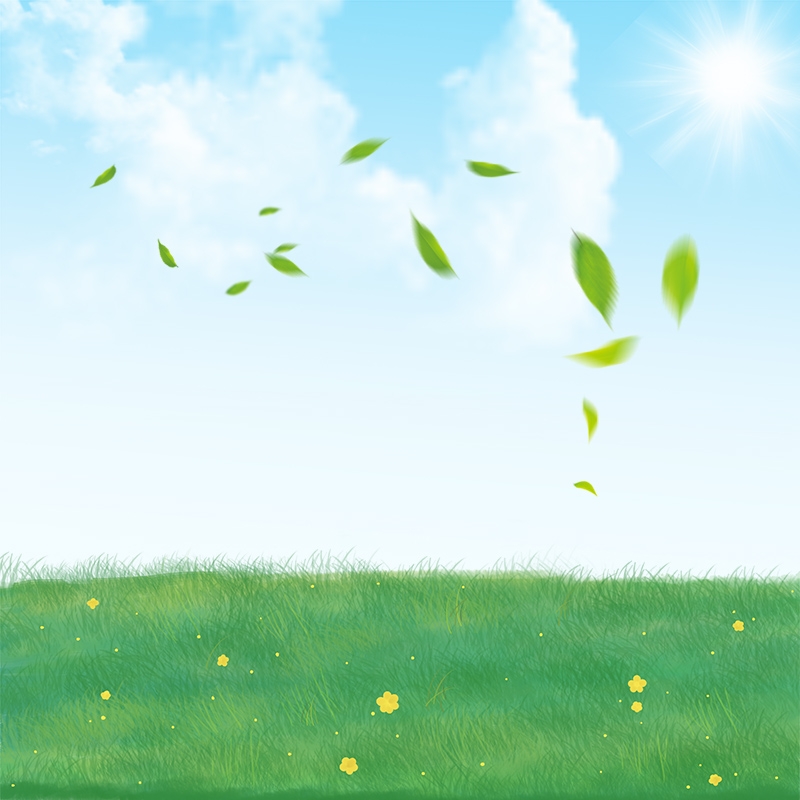 Câu 3: Bài thơ gợi nhắc và củng cố thái độ nào ở người đọc?
Bài thơ gợi nhắc thái độ sống “Uống nước nhớ nguồn”:
- Không lãng quên quá khứ
- Sống tình nghĩa, thủy chung với thiên nhiên, quá khứ.
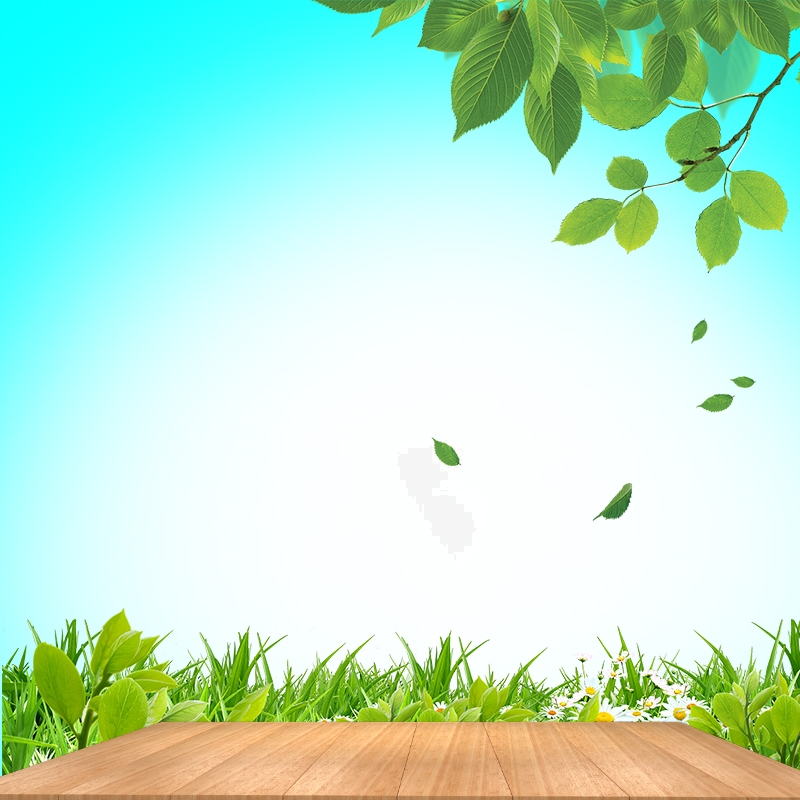 Câu 4: Chỉ ra sự kết hợp giữa tự sự và trữ tình trong bài thơ.
Sự kết hợp tự sự và trữ tình:
- Bài thơ mang dáng dấp một câu chuyện nhỏ được kể theo trình tự thời gian. Dòng cảm nghĩ trữ tình của nhà thơ cũng men theo dòng tự sự này mà bộc lộ.	 
- Trong dòng diễn biến theo thời gian, sự vỉệc bất thường ở khổ thơ thứ tư là bước ngoặt để từ đó tác giả bộc lộ cảm xúc, thể hiện chủ đề của tác phẩm.
Chép chính xác khổ thơ thứ 4:
“Thình lình đèn điện tắt 
phòng buyn-đinh tối om 
vội bật tung cửa sổ 
đột ngột vầng trăng tròn.”
- Tình huống bất ngờ đèn điện tắt, vầng trăng đột ngột xuất hiện.
- Ý nghĩa: làm thay đổi mạch cảm xúc và có tác dụng thức tỉnh con nguời (chuyển từ thái độ vô tình sang xúc động và suy ngẫm về lẽ sống thủy chung ân nghĩa).
Câu 5: Chép chính xác khổ thơ thể hiện tình huống của câu chuyện. Theo em, đó là tình huống nào? Tình huống này có tác dụng gì trong việc diễn tả mạch cảm xúc của nhân vật trữ tình?
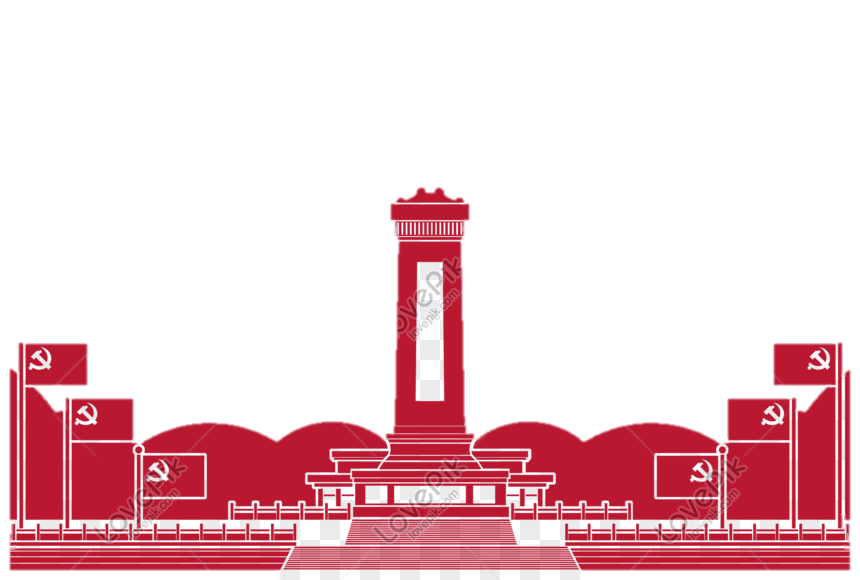 Câu 6: Theo em, hoàn cảnh ra đời của bài thơ có mối liên hệ gì với việc thể hiện chủ đề của bài thơ?
Mối quan hệ giữa hoàn cảnh ra đời và chủ đề của bài thơ:
Những người từng trải qua những năm tháng chiến tranh gian khổ, đã từng được nhân dân che chở nay được sống trong hoà bình xin hãy đừng quên quá khứ, quên những gian khổ đã qua.
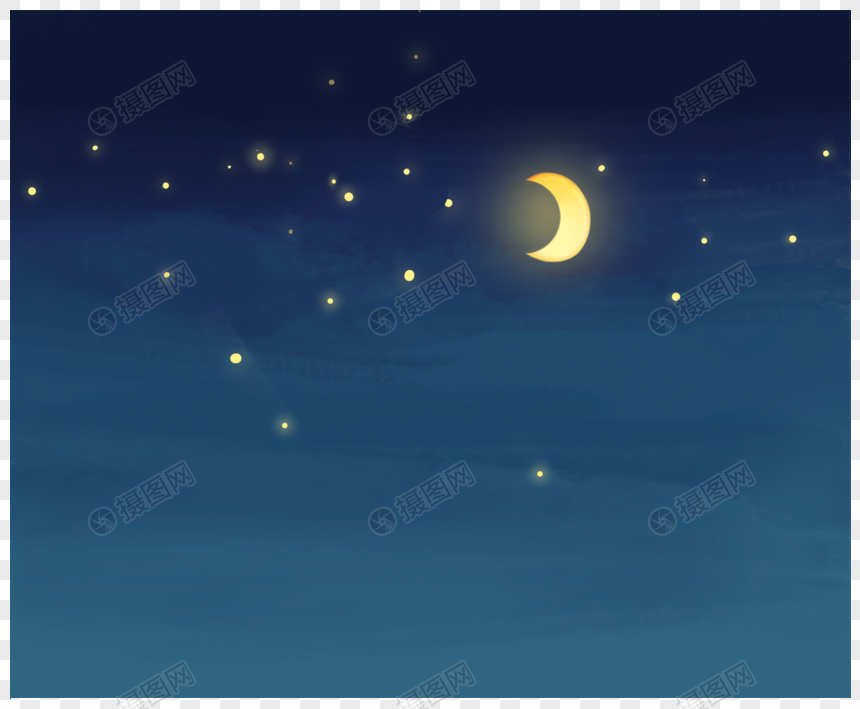 Câu 7: Trong bải thơ “Ánh trăng”, tại sao tác giả lại tự nhận mình là “người vô tình” vả lại “giật mình” trước “ánh trăng im phăng phắc”?
- Tác giả tự nhận mình là “người vô tình” vì suốt tuổi thơ rồi thời chiến tranh, cả quãng thời gian dài gian khó, trăng luôn là người bạn đồng hành thuỷ chung, tình nghĩa; vậy mà kết thúc chiến tranh, quen với cuộc sống tiện nghi, hiện đại, con người đã lãng quên vầng trăng, lãng quên cả quá khứ gian lao mà tình nghĩa.
- Mặc con người vô tình, con người lãng quên, trăng vẫn tròn đầy, vẫn thuỷ chung, vẫn đến với con người vào những lúc khó khăn nhất. Hơn nữa, trăng bao dung, độ lượng, lặng im không hề trách cứ. Chính thái độ im lặng cao thượng ấy của vầng trăng đã thức tỉnh con người, khiến con người “giật mình” thức tỉnh, sám hối và hướng thiện.
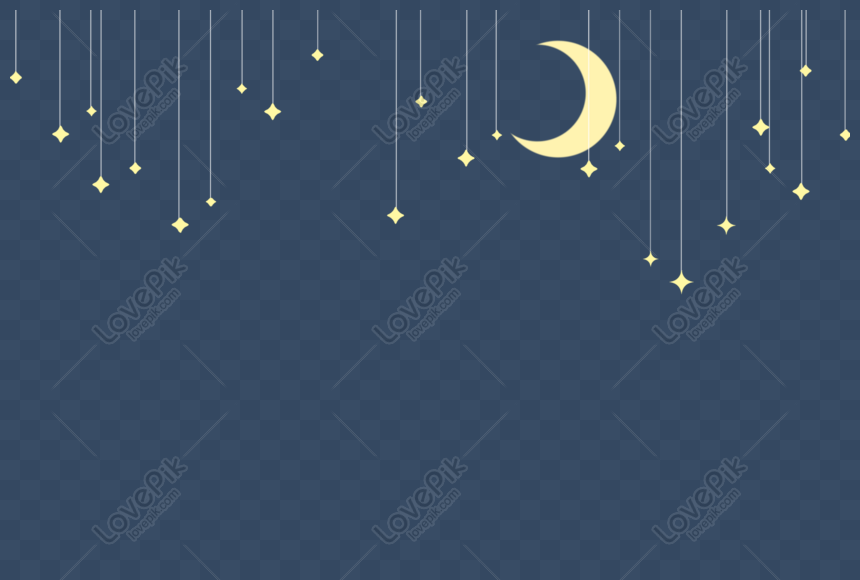 Hướng dẫn tự học
Sưu tầm các bài thơ, bài hát chủ đề “Uống nước nhớ nguồn” + Tìm đọc thêm các tác phẩm của Nguyễn Duy
Tưởng tượng mình là nhân vật trữ tình trong “Ánh trăng”, diễn tả dòng cảm nghĩ trong bài thơ thành 1 bài tâm sự ngắn.
Soạn bài “…”
[Speaker Notes: Giáo án của Hạnh Nguyễn: https://www.facebook.com/HankNguyenn]